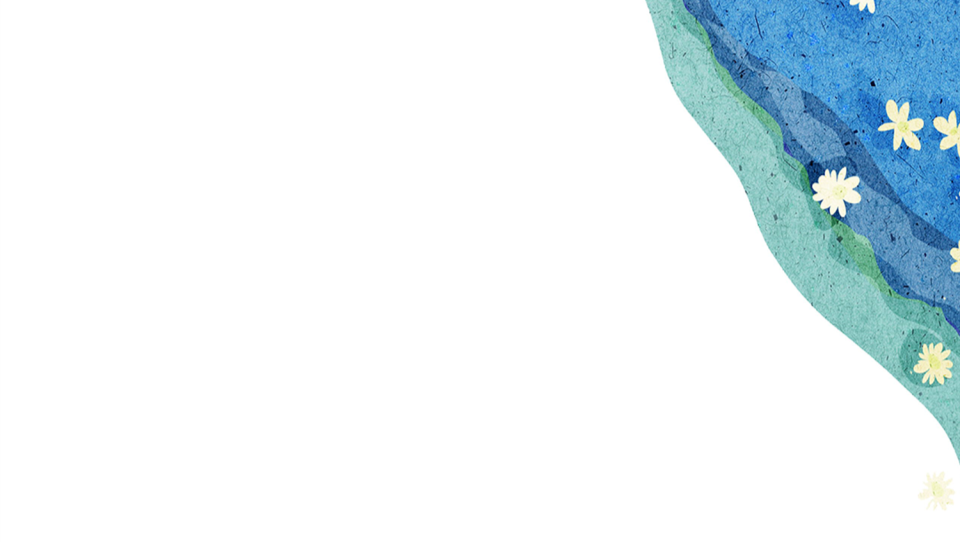 Module 4  Planes, ships and trains
What is the best way to travel?
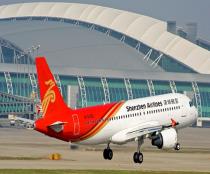 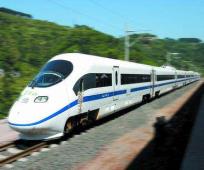 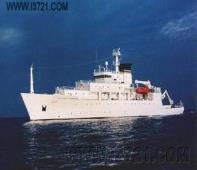 WWW.PPT818.COM
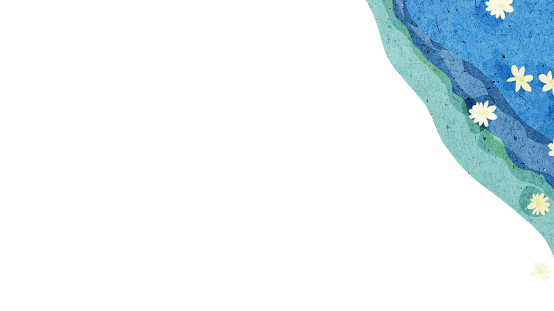 C
C
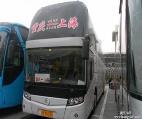 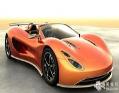 T
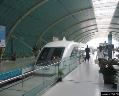 B
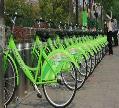 P
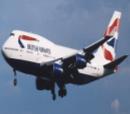 transportation
B
s
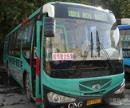 S
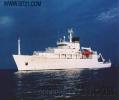 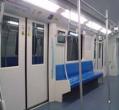 Questions
1.How do you come to school?
2.What’s the most expensive way to come to school? 
  The most expensive way is by…
3.What’s the cheapest way to come  to school?
   The cheapest way is…
4.What’s the best way to come to school?
             The best way is …
Online post
Question: what is the best way to travel from London to Amsterdam
I am planning to travel from London to Amsterdam. 
How long does the journey take and what is the best way to travel? Could you please tell me about the trains or ships to get there? The more information, the better. Thanks!
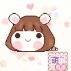 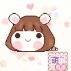 Amsterdam
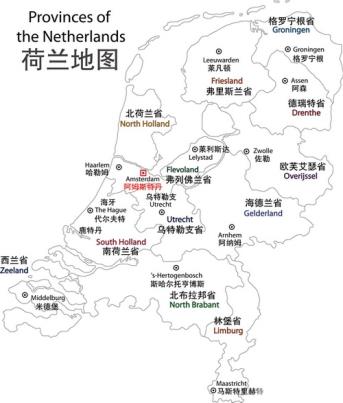 The capital of Holland 
 Lie in the northwest of Europe
 Be famous for windmill(风车)
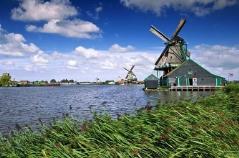 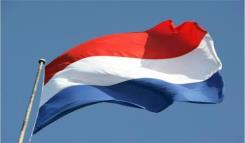 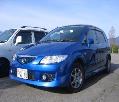 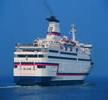 Fast reading
How many ways of traveling in the passage?
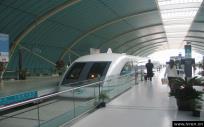 There are four ways.
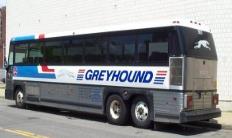 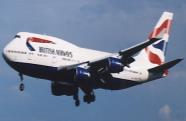 By train, by car and by ship, by coach, by plane.
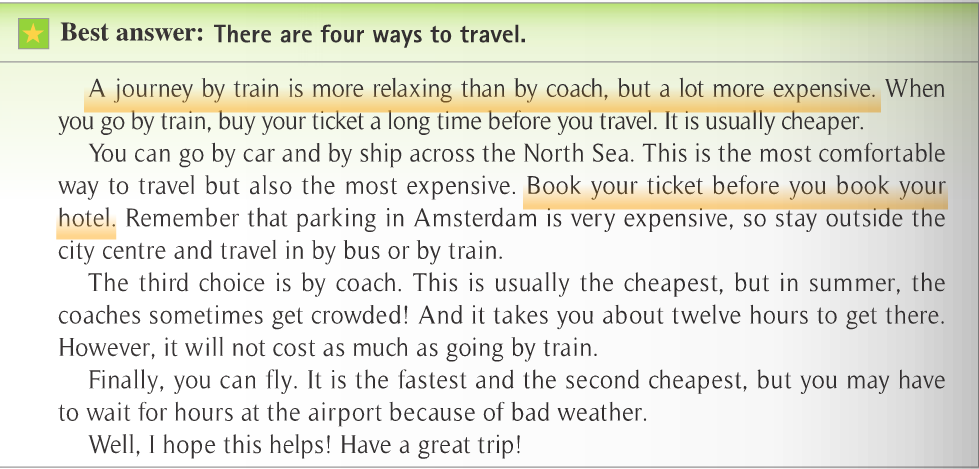 by plane
Reading for details(Para 1)
good point
bad point
suggestion
buy your ticket a long time before you travel
more relaxing
1. A journey by train is                         than by coach, 
But                                     . When you go by train, buy 
your ticket a long time before you travel. It is 
usually cheaper.
a lot more expensive
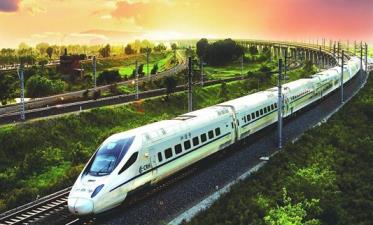 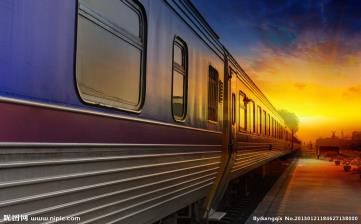 Reading for details(Para 2)
the  most comfortable
the  most  expensive
Book…
Stay outside…
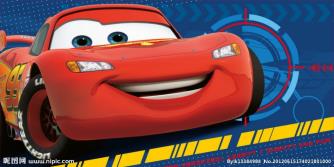 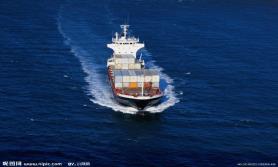 Reading for details(Para 3&4)
crowded
the cheapest
twelve hours
the fastest
wait for hours
the second
cheapest
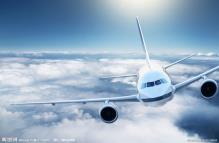 Number the 4 ways.
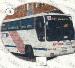 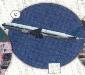 The 2nd most expensive
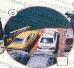 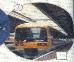 eg. Travelling by car and ship is the most expensive way.
Check your memory
There are four ways to travel from London to Amsterdam. Travelling by train is ___________ than by coach, but a lot ________________. 
The most comfortable way to travel is _______________,but also____________________.
The third way is ____ __________. It is usually____________________. However, it will not cost ___________________ going by train. Finally, you can fly. It is the fastest and ________________, but you may have to wait for hours at the airport because of bad weather.
more relaxing
more expensive
the most expensive
by car and by ship
by coach
the cheapest
as much as
the second cheapest
Open your mouth, you are the best !
Discussion:
What is the most important  for you to choose the traveling way? (comfortable/relaxing/cheap/interesting/fast…)
What is the best way to travel?
The best way is the most suitable（合适的） to yourself.
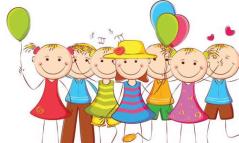 My journey: Hefei--Suzhou
Sample
We are going to …We can go there by….,…or... . Traveling by …is the most…but it’s the most …way to get there. It’s also …than by …or by… Travelling by …is the most …  We think being …is the most important for us during the journey. So we choose to get there by…
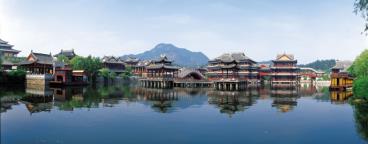 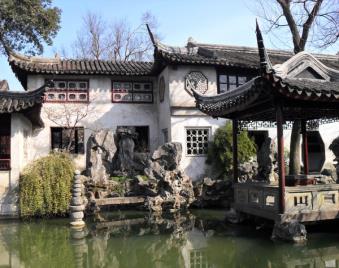 We can go to Suzhou by coach, by plane or by train. Traveling by coach is the cheapest way ,but the most uncomfortable way.
Traveling by plane is the fastest but the most  expensive way. It is the most comfortable and safest to travel by train. We think being safe is the most important,so we choose to go there by train.
Choose your proper traveling way, and enjoy  your holiday!
Read ten thousand books,
travel ten thousand miles.
The  special  transportation
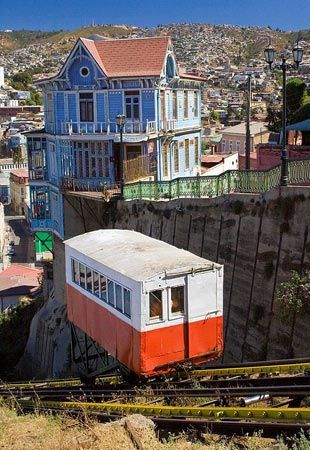 Cable
缆车
From Chile(智利) to Italy, the cable car is a very important means of transportation.
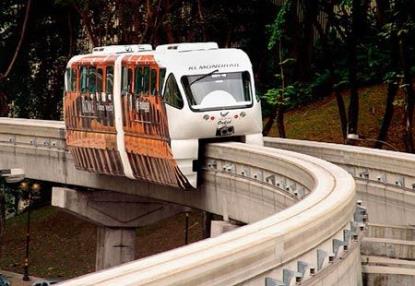 Monorail train
单轨火车
In Malaysia and Japan, it is an effective way to reduce traffic jam.
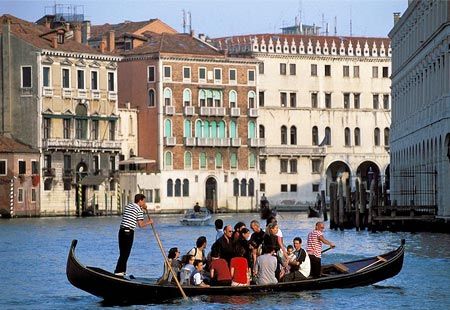 small ferry
People in  Venice often travel by small ferry.
Homework
Make a family traveling plan for your next summer holiday and choose proper traveling way.
Bye~
Thank you!